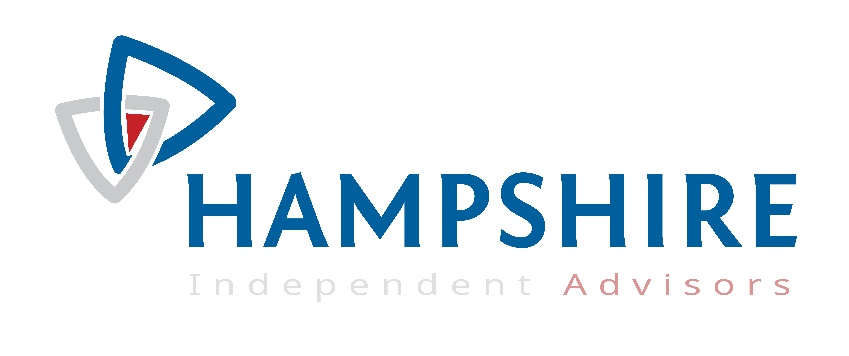 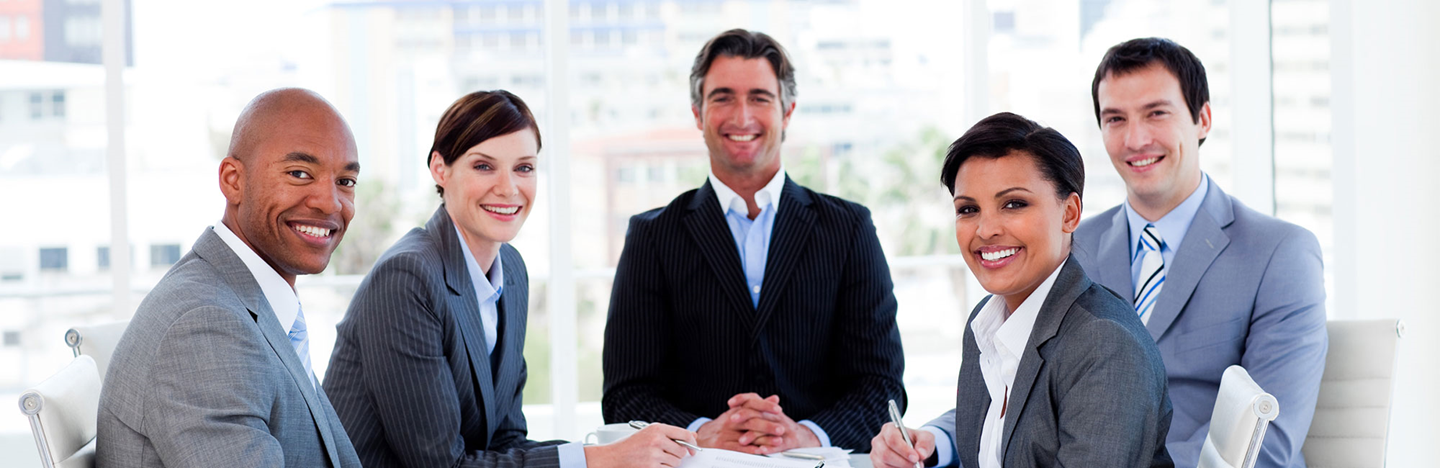 Delivering Expert Financial Services For 20 years
For individual and corporate clients
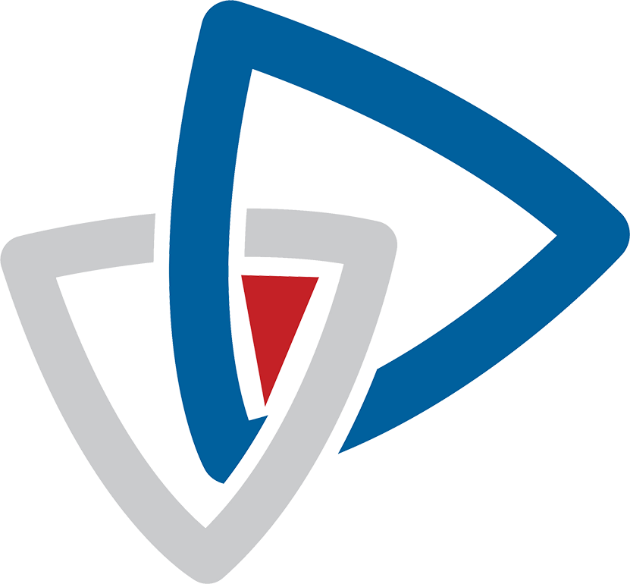 Who are we
 
For 20 years we have been delivering an all-encompassing collection of Specialised Financial Services to our individual and corporate clients.
We are passionate team of qualified advisors who use our trusted systems and collaborative work environment to provide you, our clients, with customised financial advice based on turning your financial and investment dreams into reality.
Our progressive methods are driven by our unique relationships with all major assurers across the board.
 Vision
 
“Our Vision is to continue in our pursuit in becoming a functional, professional, efficient distributor of financial product. We are not there yet, we understand we never will be, that’s why we work so hard to make it better. Both for our clients, our distribution partners and our advisors”
Rowan Matthews – Director
Investment Management
We offer a premier range of Investment Management solutions for both individuals and corporates. We strive to provide our clients with customised investment portfolio management and ongoing reporting that is created to help you achieve your specific financial investment goals.
Business Assurance
Our variety of Corporate Consulting solutions is designed to provide quality employee benefit consulting, and we provide guidance on various major risk, investment and administrative options for you the client.Our uniquely structured solutions enable us to design, develop and implement the most suitable strategy through ongoing financial literacy for your employees.
 
Personal Financial Planning
Our team of wealth managers will create customized Personal Financial Planning Solutions to ensure that your money works best for you. We ensure that your long-term financial goals reach fruition through the power of investments, tax and legal planning, asset allocation, risk management, retirement planning and estate planning. Hampshire addresses the needs of both individual and entrepreneur.
 
Private Wealth Management
Our Private Wealth Management division exists to provide high net worth individuals with a level of expertise and advice to best manage and grow their wealth. We offer numerous complex and technical domestic and offshore solutions which are often needed when managing inter-generational wealth, succession planning, asset protection, estate, tax planning and more.
Fiduciary Service
Via our fiduciary services, we strive to understand and carry out your wealth related wishes even when you are no longer around.
 
Short Term Insurance (Domestic and Corporate Insurance)
We provide comprehensive short-term insurance solutions for both individuals and businesses. We focus on creating meaningful cost-effective insurance based on our assessments of your specific exposure to risks, potential losses and unique insurance needs. Our strategic relationships with diverse short-term insurers enables us to provide tailor made insurance options based on our client’s specific business or individual insurance requirements.
 
Holistic Health Care Solutions
The world of medical aid cover requirements is a complex and ever-changing one due to constant legislation, National Health Insurance and taxation updates. Thankfully, you don’t have to navigate through the changes alone.We ensure that our clients benefit from objective advice and years of our expertise when deciding which health care solutions are best for them. We assist you in developing an integrated medical aid solution to ensure that all your healthcare needs are efficiently managed.
 
Corporate Cash Management
At Hampshire Independent Advisors we ensure that your money works as hard as you do when sitting in a bank. Though our partners we provide competitive rates for large sums of money, while you decide what you would like to do with it.
 
Financial Immigration
Have you immigrated but your money hasn’t? We have cost effective solutions to clean up your existing structures and assist you in acquiring the assets you worked so hard for, that you left behind.
STEPHAN MATTHEE – INDEPENDENT BROKER
 
As an experienced broker with extensive industry knowledge, I have partnered with a trusted brokerage team with over 20 years’ expertise. I have a great passion for helping clients with all their short-, medium- and long-term financial goals.

As a broker, I know exactly how to cater, not only for my client’s needs, but for the needs of their family as a whole. My passion for financial security lies beyond just the individual, but I want to see the long-term financial dreams of families come to fruition.
 
I believe in doing business ethically, upholding professional standards and complying to all the FICA and FAIS regulations. By following my planning process, we comply to all of the aforementioned principles.
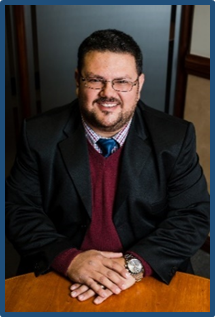 RECOGNITIONS
2021 - Liberty Double Bronze Production
2018 - Liberty Rising Star Award			2017 - Liberty Gold Coin Award for changing livesQUALIFICATIONS				Cell: 076 972 2737					Email: Stephanm@hampshireind.co.za 2023 - NQF5: Wealth Management
2020 - Accredited Independent Broker
2019 - RE 5				Website: http://www.hampshireadvisors.co.za/ 
2017 - Accredited Financial Planner			LinkedIn:2009 - NQF7: 4 Year Bachelor’s Degree (NWU)	            	https://www.linkedin.com/in/stephan-matthee-a7283713b/
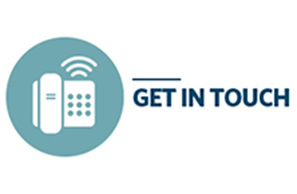 Hampshire Independent Advisors PTY (LTD), Reg No.: 1998/013431/07. Financial Sector Conduct Authority Licence no 42606